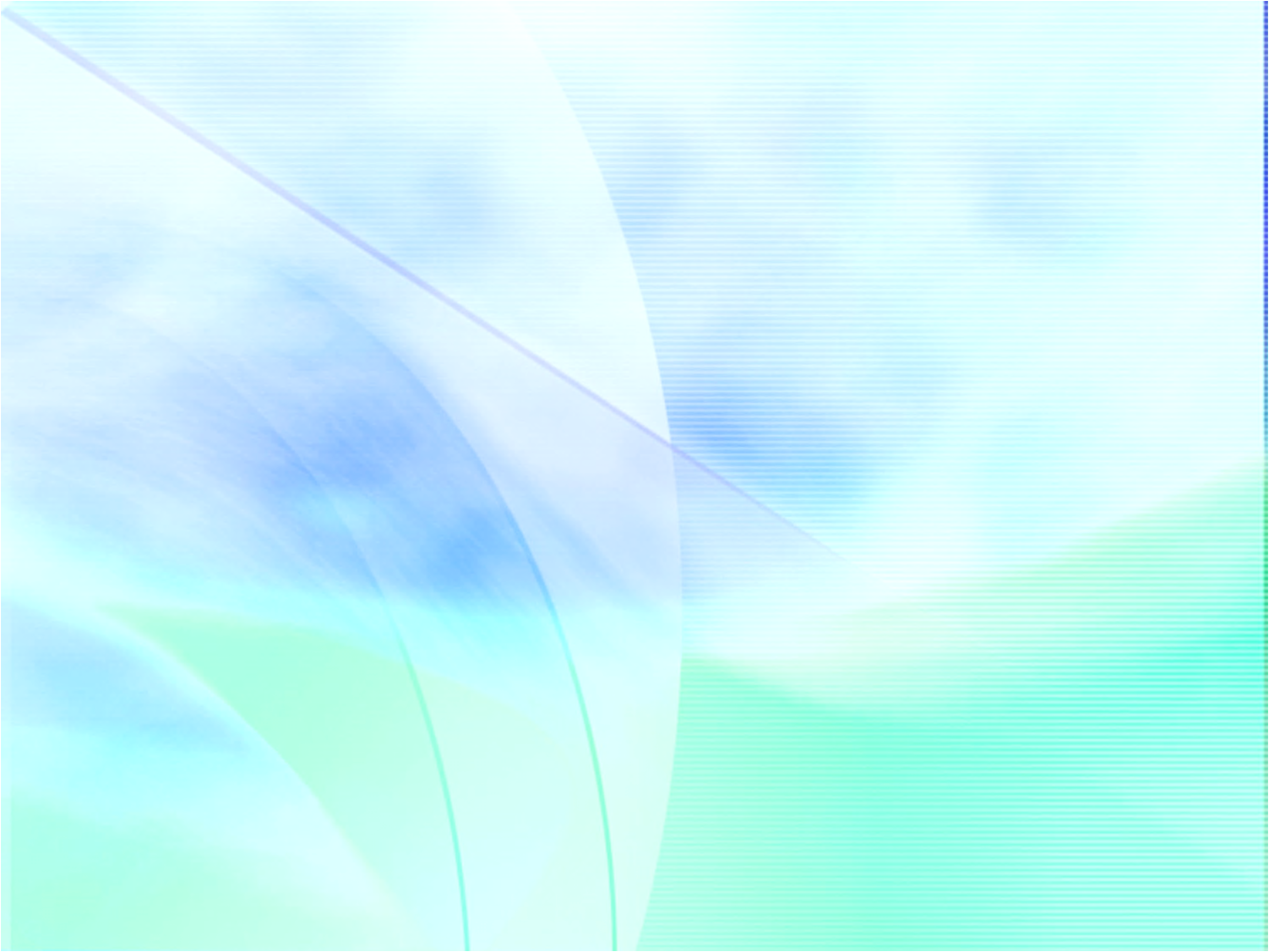 КРАТКАЯ ПРЕЗЕНТАЦИЯАДАПТИРОВАННОЙ ОБРАЗОВАТЕЛЬНОЙ ПРОГРАММЫ ДОШКОЛЬНОГО ОБРАЗОВАНИЯ ДЛЯ ОБУЧАЮЩИХСЯ с задержкой психического развития МБДОУ «Детский сад №3 «Солнышко»Моргаушского муниципального округана 2024-2025 учебный год
ориентирована на родителей (законных представителей)
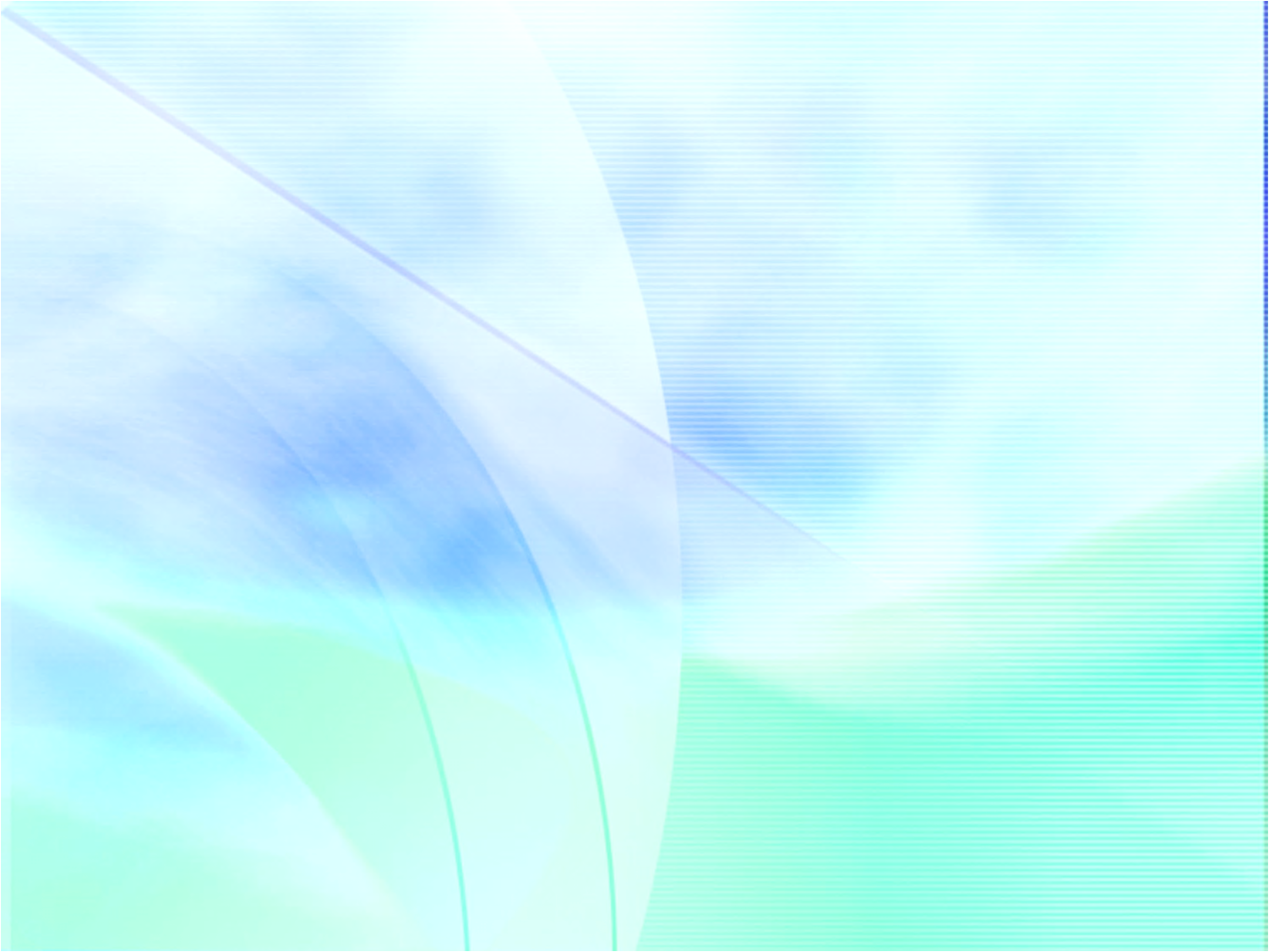 Адаптированная образовательная программа для детей с задержкой психического развития муниципального бюджетного дошкольного образовательного учреждения детского сада № 3 «Солнышко» Моргаушского муниципального округа (далее – Программа) разработана в соответствии с требованиями федерального государственного образовательного стандарта дошкольного образования (далее – ФГОС ДО), особенностями образовательного учреждения, региона и муниципалитета, образовательных потребностей и запросов воспитанников, на основании Федеральной адаптированной образовательной программы дошкольного образования (ФАОП ДО).
Адаптированная образовательная программа дошкольного образования (далее АОП ДО) для обучающихся с задержкой психического развития (далее ЗПР) разрабатывалась с учетом концептуальных положений общей и коррекционной педагогики, педагогической и специальной психологии и разработана с учетом:
Образовательной программы МБДОУ «Детский сад №3 «Солнышко» Моргаушского муниципального округа
Федерального государственного образовательного стандарта  дошкольного образования, утв. приказом Минобрнауки России от 17.10.2013 № 1155 (далее – ФГОС ДО).
Федеральной образовательной программы дошкольного образования, утв. приказом Минпросвещения России от 25.11.2022 № 1028.
 Федеральной адаптированной образовательной программы дошкольного образования для обучающихся с ограниченными возможностями здоровья, утв. приказом Минпросвещения России от 24.11.2022 №1022.
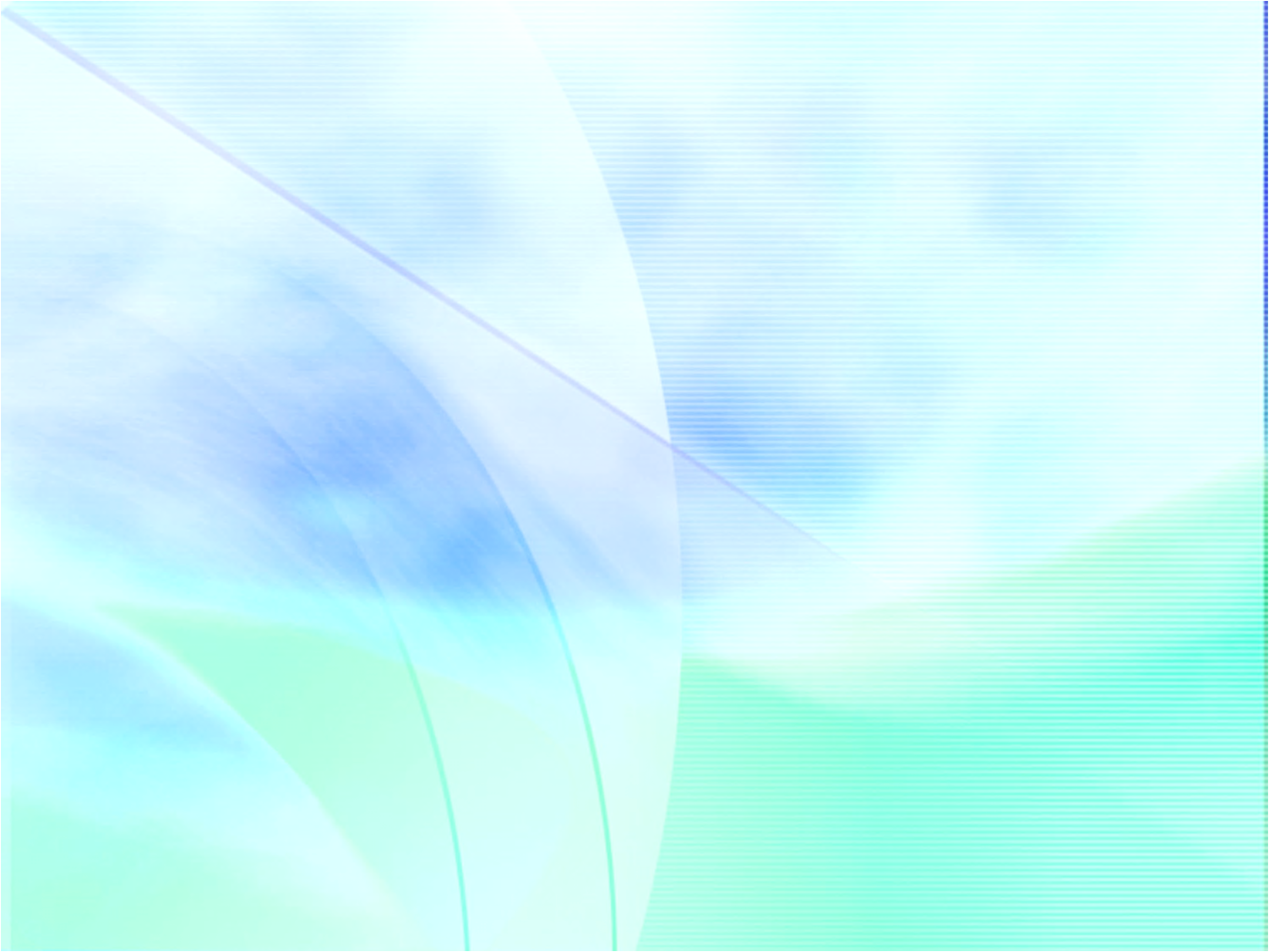 АОП ДО для обучающихся с ЗПР (далее – Программа) предназначена для специалистов и педагогов МБДОУ «Детский сад №3 «Солнышко» Моргаушского муниципального округа, в котором воспитываются дети с задержкой психического развития (далее - дети с ЗПР).

Цель реализации Программы: создание условий для развития детей дошкольного возраста с ЗПР в соответствии с их общими и особыми потребностями, индивидуальными особенностями развития и состояния здоровья.
 
Программа содействует взаимопониманию и сотрудничеству между людьми, способствует реализации прав воспитанников дошкольного возраста на получение доступного и качественного образования, обеспечивает развитие способностей каждого ребенка, формирование и развитие личности ребенка в соответствии с принятыми в семье и обществе духовно- нравственными и социокультурными ценностями в целях интеллектуального, духовно-нравственного, творческого и физического развития человека, удовлетворения его образовательных потребностей и интересов.
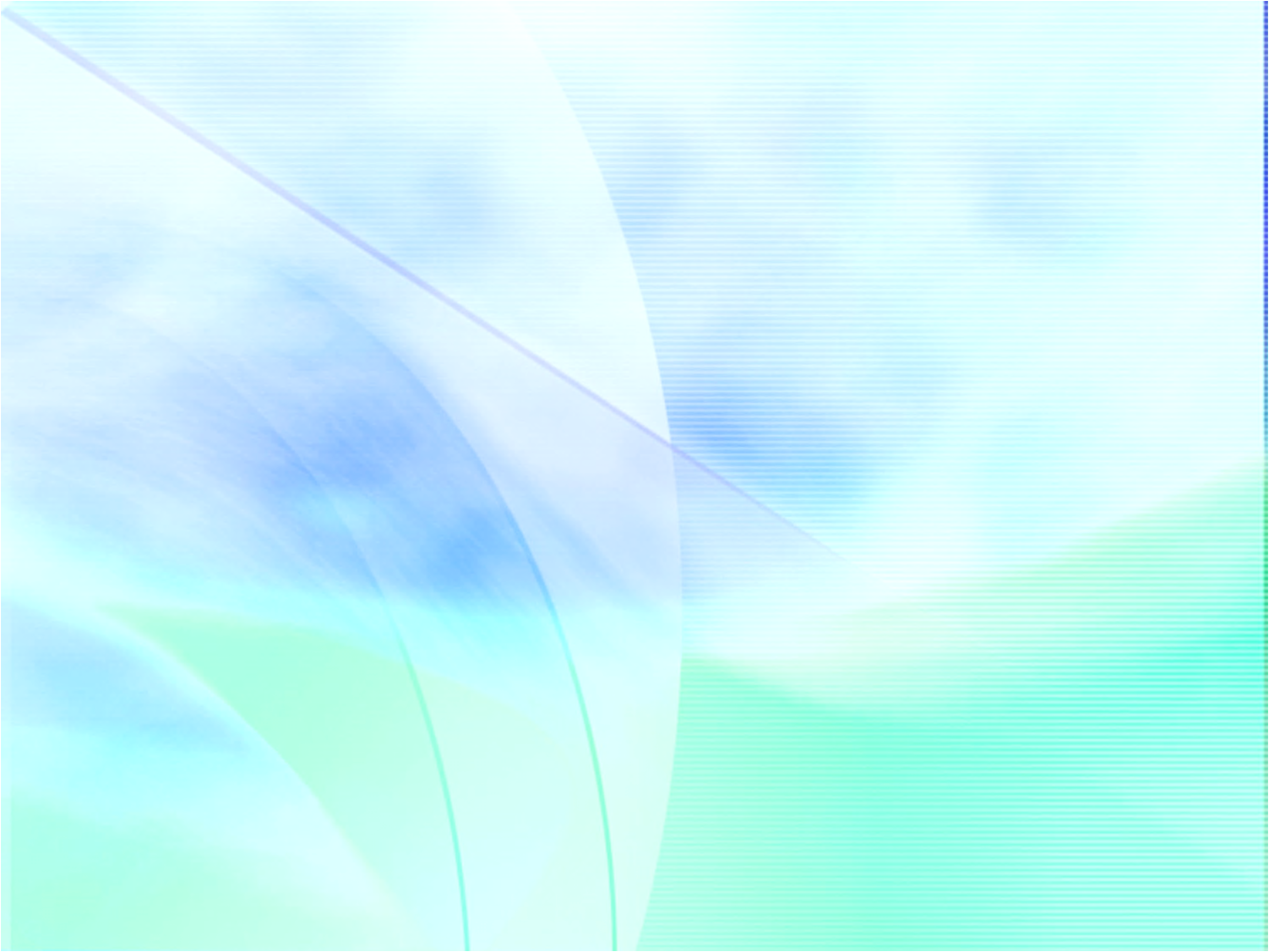 Цели Программы достигаются через решение следующих задач:

- реализация содержания ФАОП ДО для детей с ЗПР;
- коррекция недостатков психофизического развития дошкольников с ЗПР;
- охрана и укрепление физического и психического здоровья дошкольников с ЗПР, в т.ч. их эмоционального благополучия;
- обеспечение равных возможностей для полноценного развития ребенка с ЗПР в период дошкольного образования независимо от места проживания, пола, нации, языка, социального статуса;
- создание благоприятных условий развития в соответствии с их возрастными, психофизическими и индивидуальными особенностями,
 - развитие способностей и творческого потенциала каждого ребенка с ЗПР как субъекта отношений с педагогическим работником, родителями (законными представителями), другими детьми;
- объединение обучения и воспитания в целостный образовательный процесс на основе духовно-нравственных и социокультурных ценностей, принятых в обществе правил и норм поведения в интересах человека, семьи, общества;
- формирование общей культуры личности дошкольников с ЗПР, развитие их социальных, нравственных, эстетических, интеллектуальных, физических качеств, инициативности, самостоятельности и ответственности ребенка, формирование предпосылок учебной деятельности;
- формирование социокультурной среды, соответствующей психофизическим и индивидуальным особенностям развития дошкольников с ЗПР;
- обеспечение психолого-педагогической поддержки родителей (законных представителей) и повышение их компетентности в вопросах развития, образования, реабилитации (абилитации), охраны и укрепления здоровья дошкольников с ЗПР;
- обеспечение преемственности целей, задач и содержания дошкольного и начального общего образования.
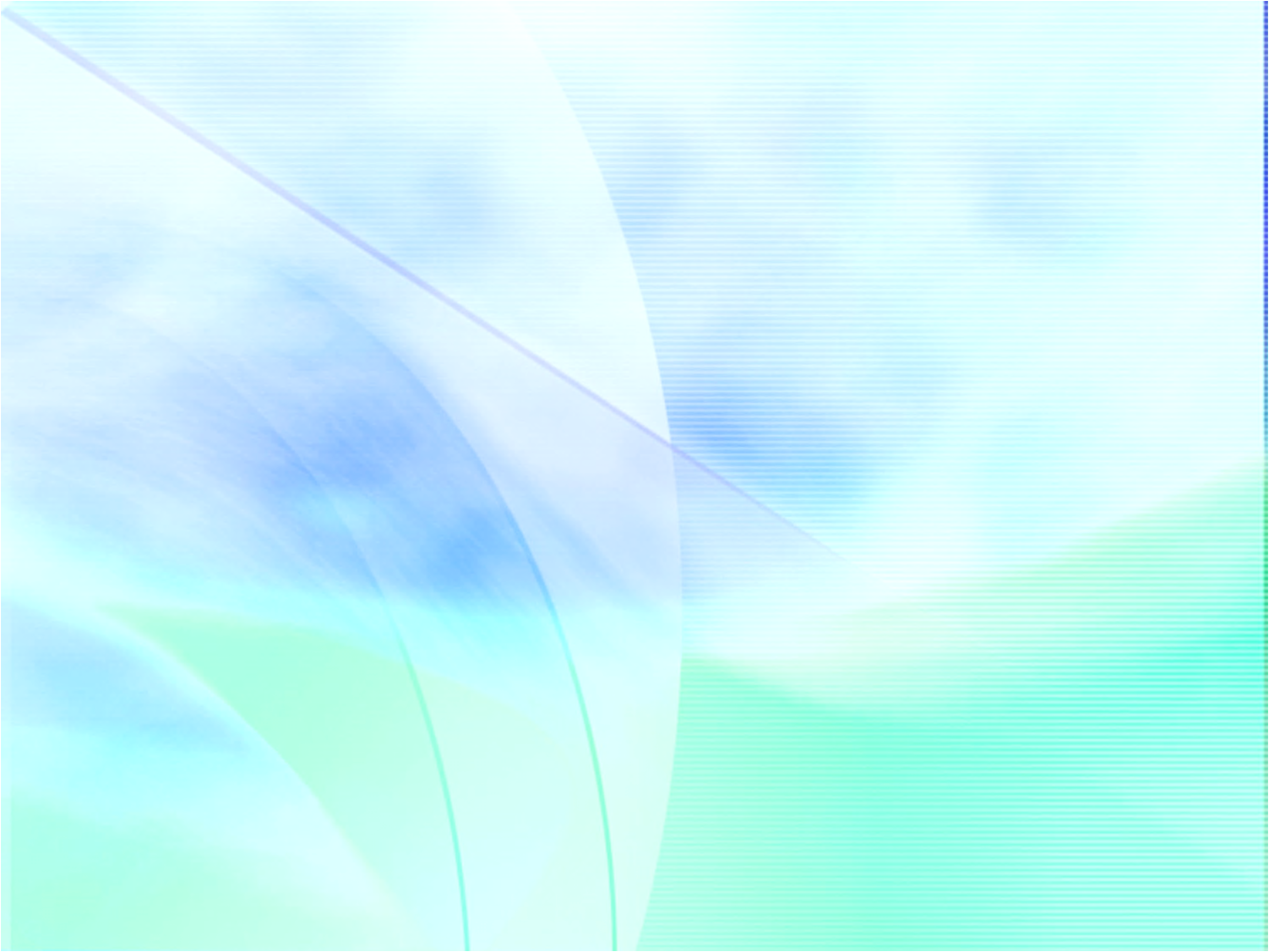 Структура АОП ДО ЗПР
Общие положения – раскрывают АОП ДО ЗПР, ее статус и особенности, содержание разделов (целевого, содержательного и организационного)
I. Целевой раздел
содержит

Цель, задачи и принципы программы (базовые и специфические).
Планируемые результаты на разных возрастных  этапах дошкольного детства.
Целевые ориентиры реализации АОП ДО для обучающихся с ЗПР.
Развивающее оценивание качества образовательной деятельности по Программе.
II. Содержательный раздел
включает

Описание образовательной деятельности по пяти образовательным областям.
Формы, способы, методы и средства реализации программы.
Отражает характер взаимодействия ребенка с ОВЗ с педагогическими работниками и другими детьми.
Программу коррекционно-развивающей работы.
Рабочую программу воспитания.
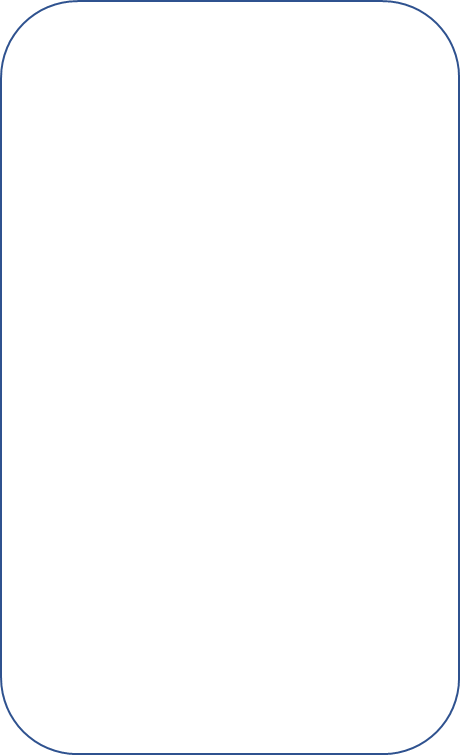 III. Организационный раздел 
содержит

Психолого-педагогические условия, обеспечивающие развитие ребенка с ЗПР
Особенности организации развивающей предметно-пространственной среды.
Кадровые, финансовые, материально-технические условия.
Календарный план воспитательной работы.
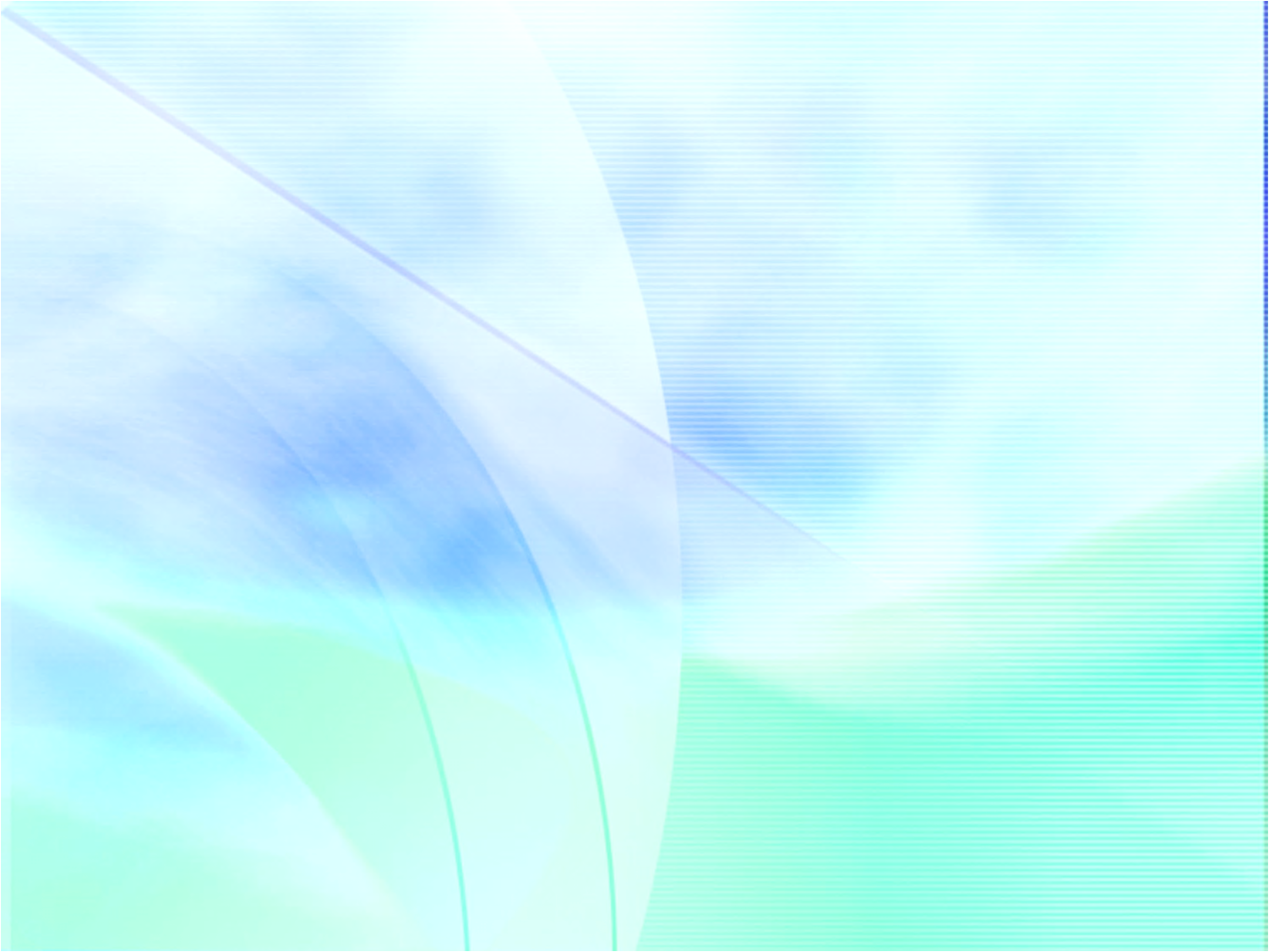 Программа коррекционной работы
 предусматривает:
-	проведение индивидуальной и подгрупповой логопедической работы, обеспечивающей удовлетворение особых образовательных потребностей обучающихся ЗПР с целью преодоления неречевых и речевых расстройств;
-	достижение уровня речевого развития, оптимального для ребёнка, и обеспечивающего возможность использования освоенных умений и навыков в разных видах детской деятельности и в различных коммуникативных ситуациях;
-	обеспечение коррекционной направленности при реализации содержания образовательных областей и воспитательных мероприятий;
-	психолого-педагогическое сопровождение семьи (законных представителей) с целью ее активного включения в коррекционно-развивающую работу с детьми; организацию партнерских отношений с родителями (законным представителям).
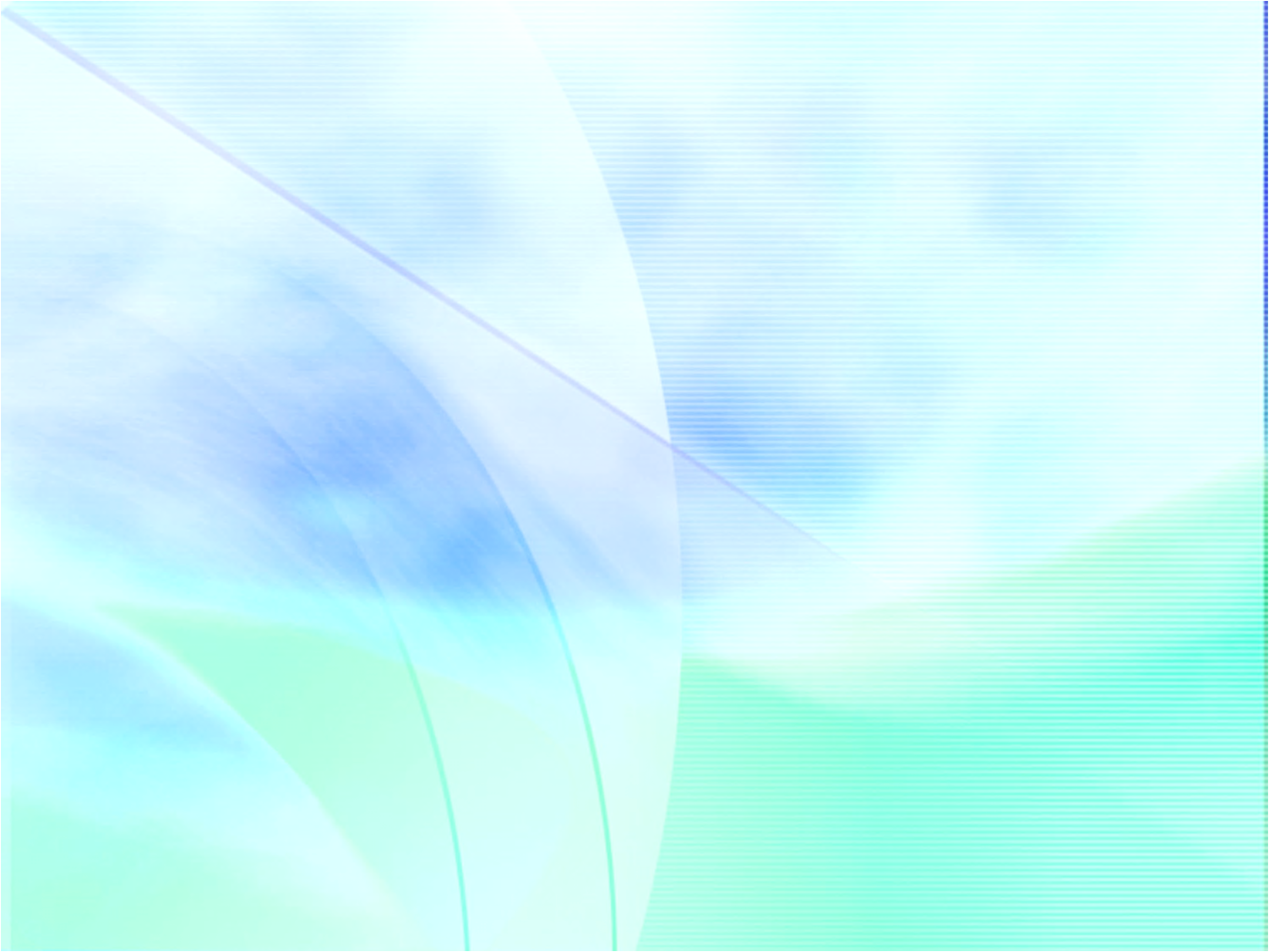 Особенности взаимодействия педагогического коллектива
 с семьями воспитанников с ЗПР
В основу реализации работы с семьёй заложены следующие принципы: 
-партнёрство родителей (законных представителей) и педагогов воспитании и обучении детей;
-единое     понимание      педагогами      и      родителями (законными представителями) целей и задач воспитания и обучения; 
-помощь, уважение и доверие к ребёнку со стороны педагогов и родителей (законных представителей);
-постоянный анализ процесса взаимодействия семьи и ДОУ, его промежуточных и конечных результатов.
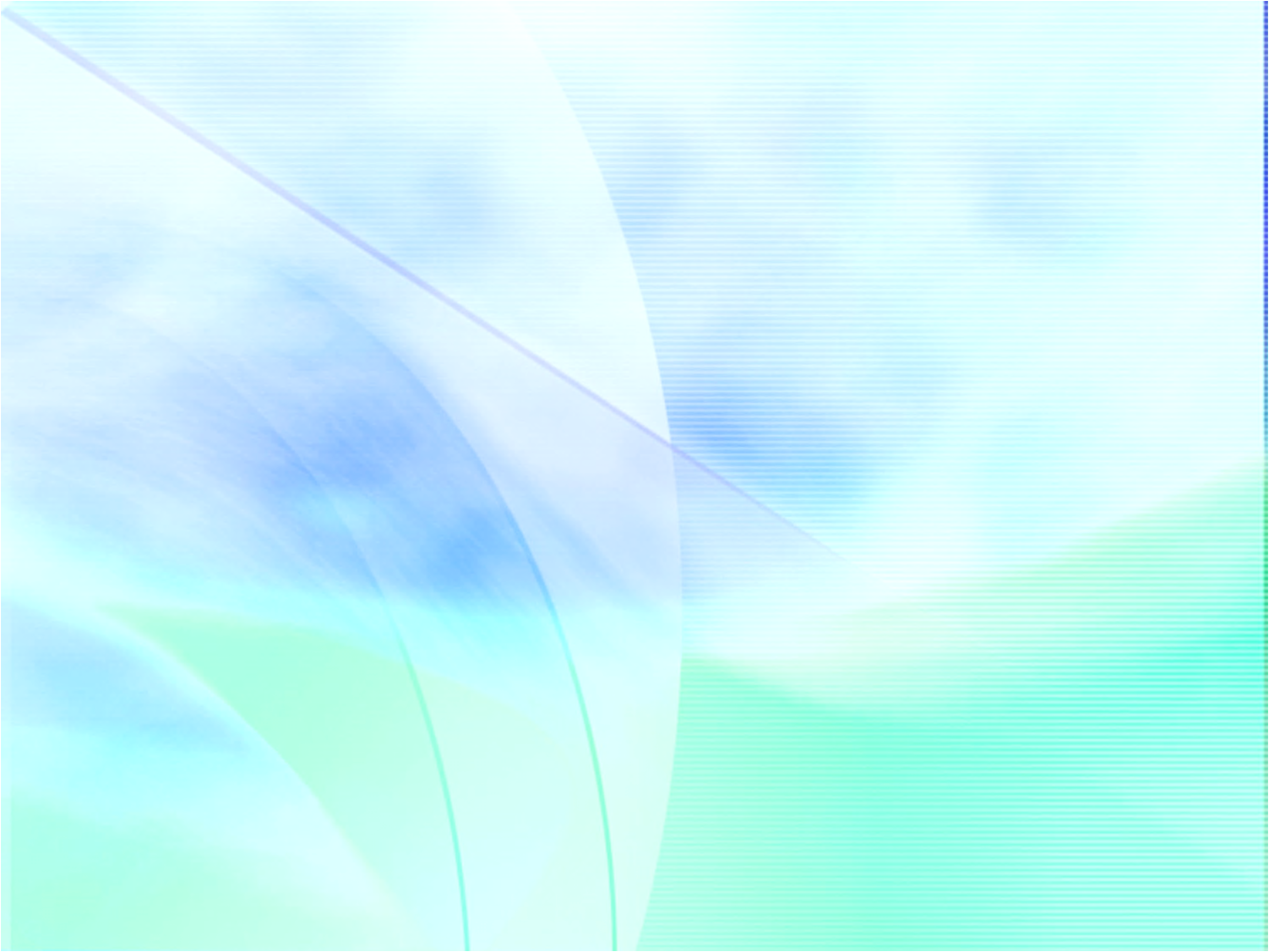 Направления работы по взаимодействию с семьями воспитанников следующие:
-защита прав ребёнка в семье и детском саду;
-воспитание, развитие и оздоровление детей;
-детско-родительские отношения;
-взаимоотношения детей со сверстниками и взрослыми;
-коррекция нарушений в развитии детей;
-подготовка детей старшего дошкольного возраста к обучению в школе.
в школе.
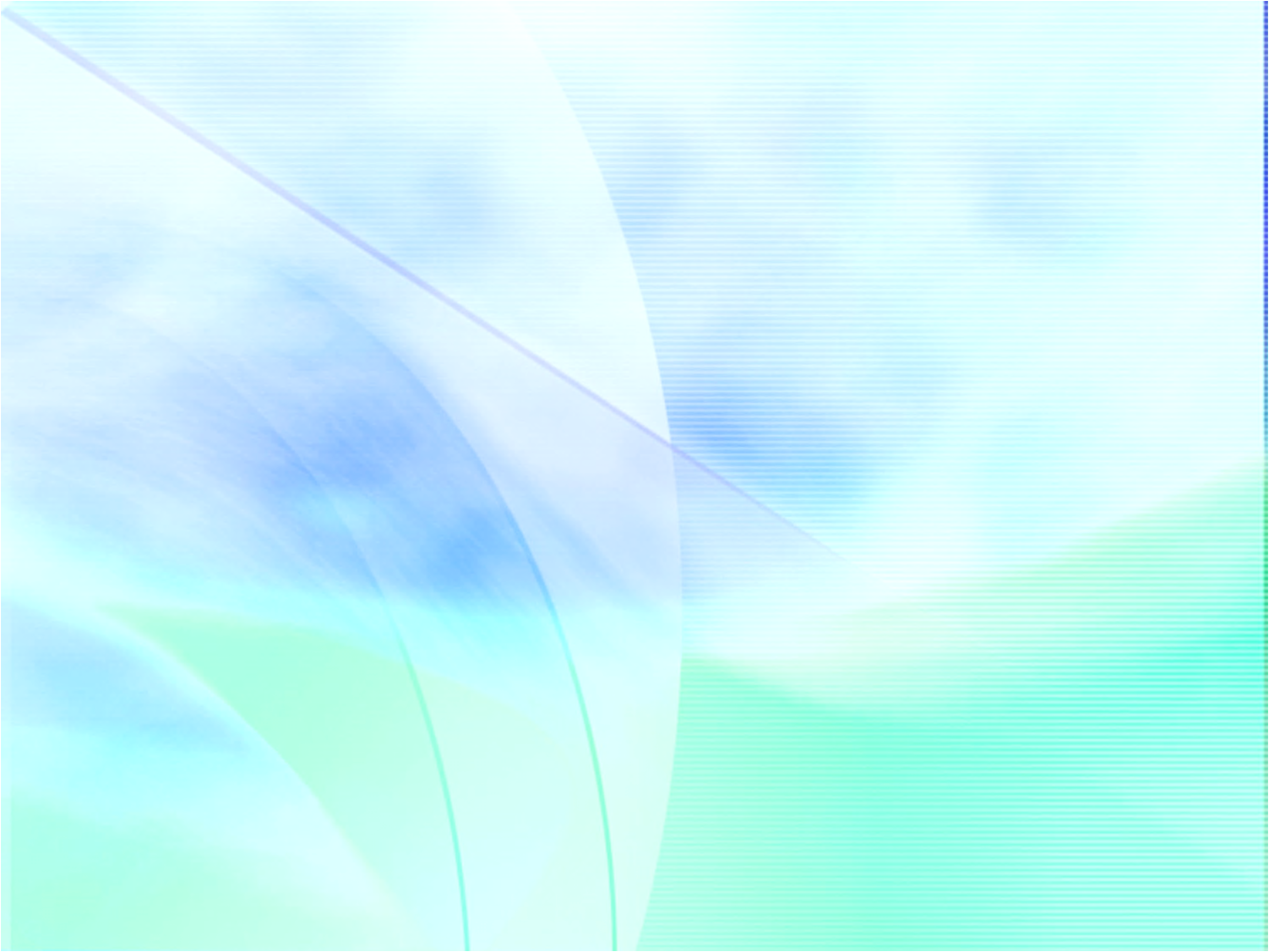 Спасибо за внимание!